MEDICAL PARASITOLOGY
HUMA IMTIAZ
Key Definitions
Medical parasitology: 
The study and medical implications of parasites that infect humans.
It deals with the study of parasites, which infect and produce diseases in human beings.
Study parasites and parasitic diseases.
Key Definitions
A parasite: a living organism that acquires some of its basic nutritional requirements through its intimate contact with another living organism.
 Parasites may be simple unicellular protozoa or complex multicellular metazoa

Eukaryote: a cell with a well-defined chromosome in a membrane-bound nucleus. All parasitic organisms are eukaryotes
Key Definitions
Protozoa:  unicellular organisms, e.g. Plasmodium (malaria) 
Metazoa:  multicellular organisms, e.g. helminths (worms) and arthropods (ticks, lice)
An endoparasite: “a parasite that lives within another living organism” – e.g. malaria, Giardia
An ectoparasite: “a parasite that lives on the external surface of another living organism” – e.g. lice, ticks
Key Definitions
Host: “the organism in, or on, which the parasite lives and causes harm”

Definitive host: “the organism in which the adult or sexually mature stage of  the parasite lives”

Intermediate host: “the organism in which the parasite lives during a period of its development only”
Key Definitions
Zoonosis: “a parasitic disease in which an animal is normally the host - but which also infects man”

Vector: “a living carrier (e.g.an arthropod) that transports a pathogenic organism from an infected to a non-infected host”. A typical example is the female Anopheles mosquito that transmits malaria
Classification of Protozoan
Classification of metazoan
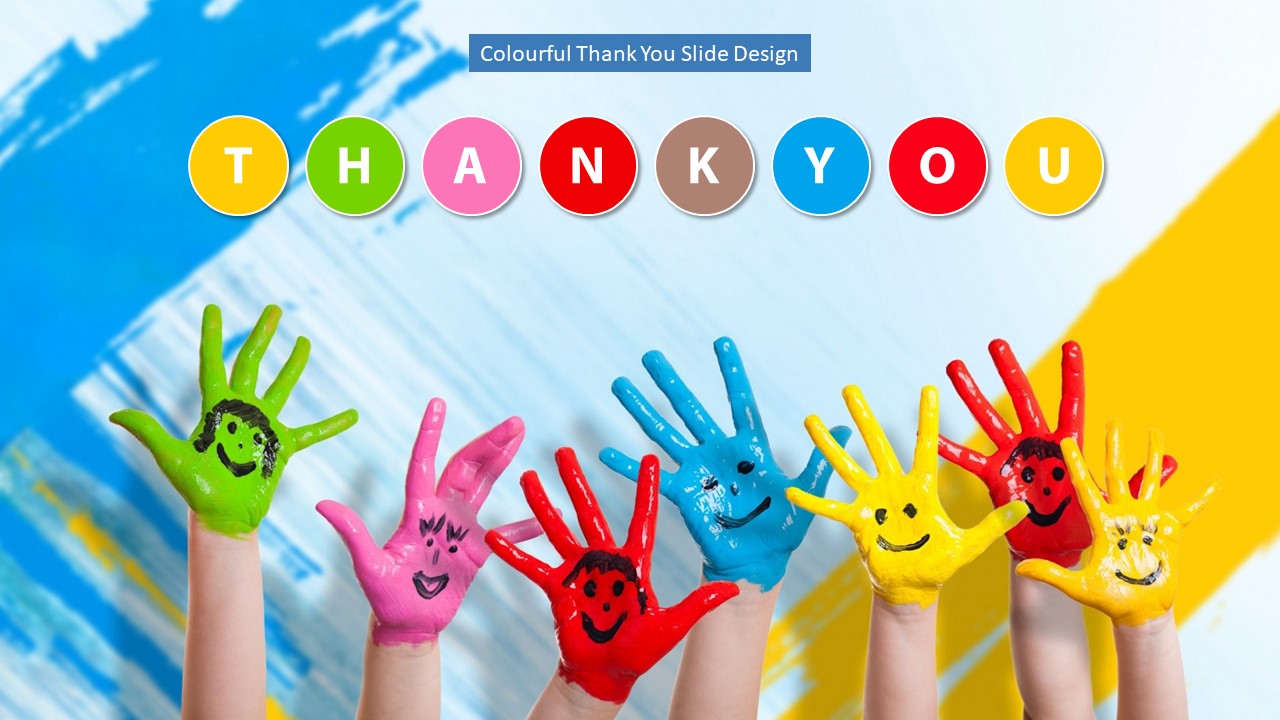